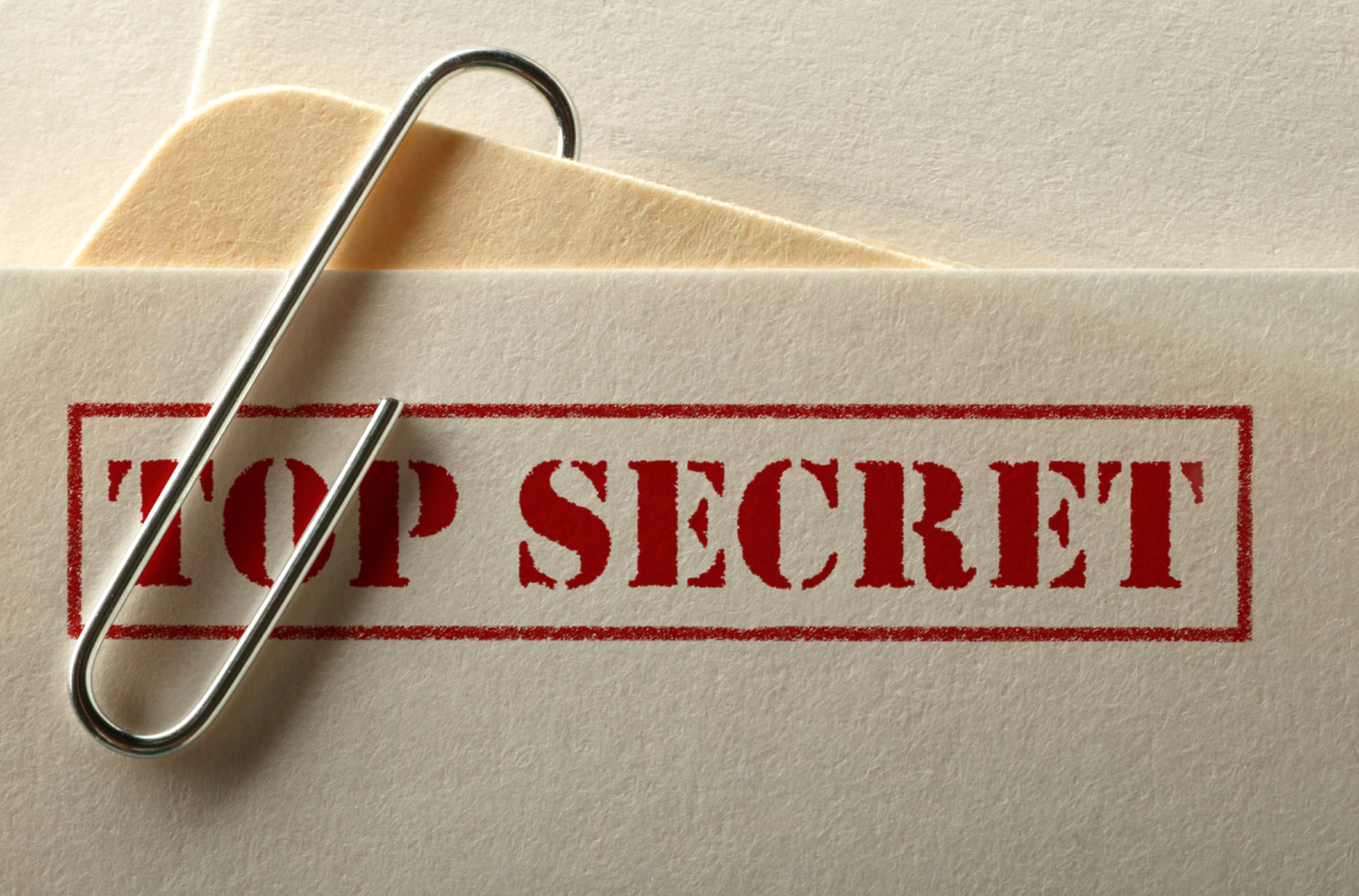 6 Secrets
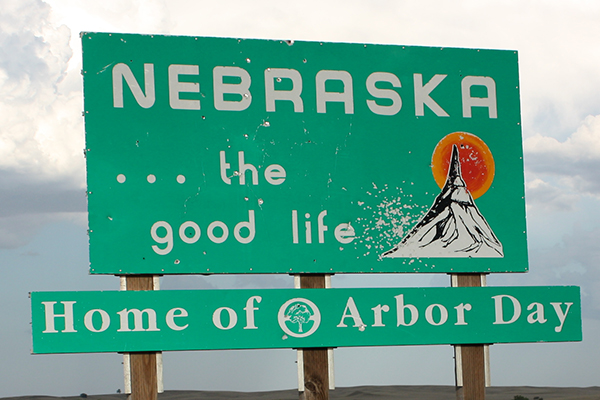 What are your most important “life goals?”
What are your most important “life goals?”
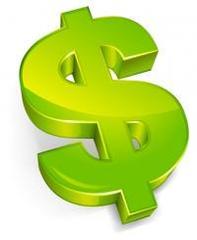 What are your most important “life goals?”
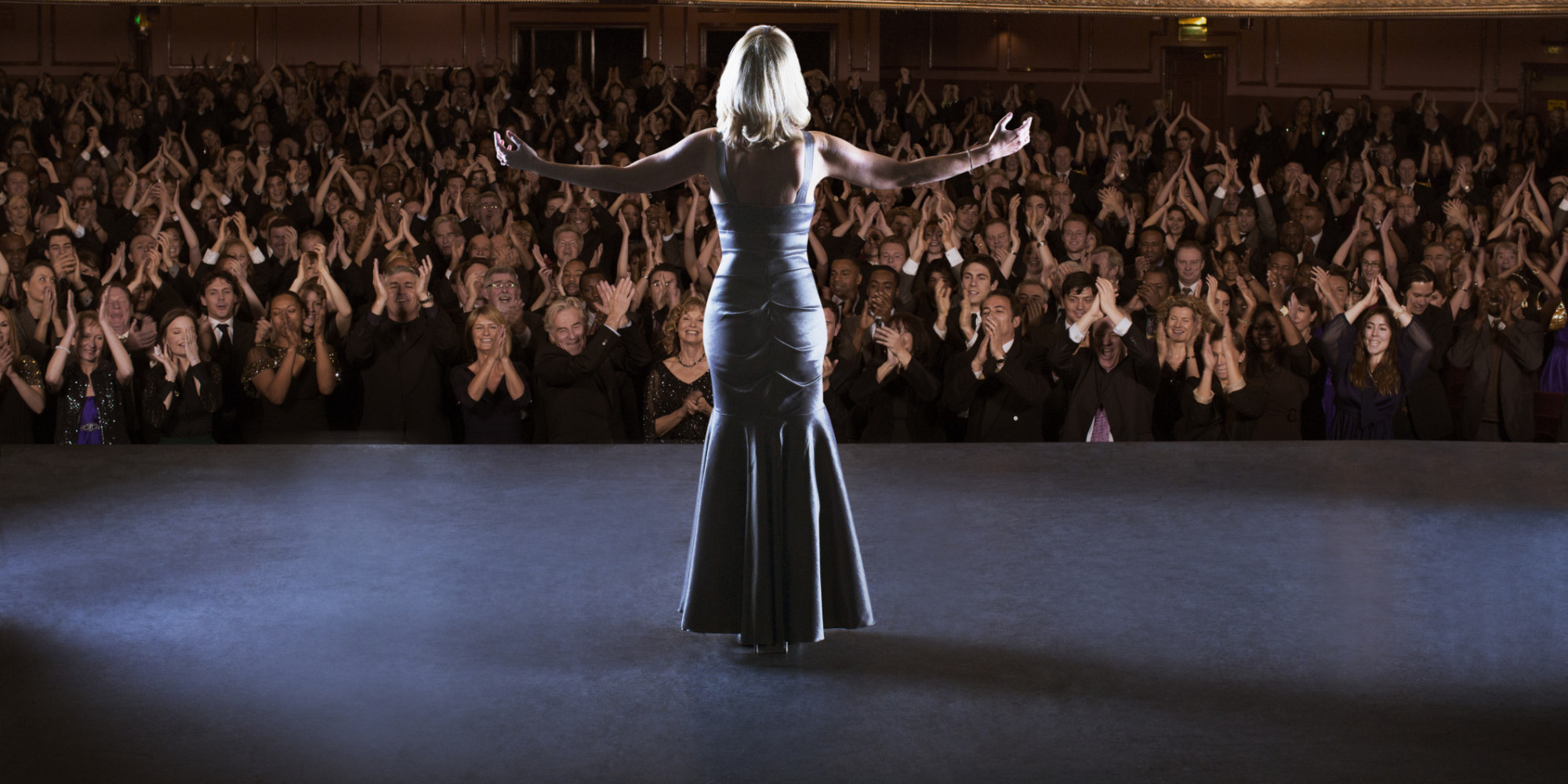 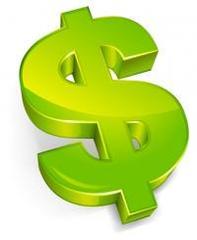 What Makes a Good Life?  
Lessons from the Longest Study on Happiness
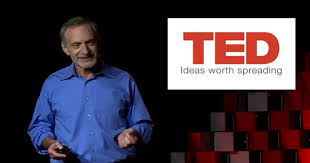 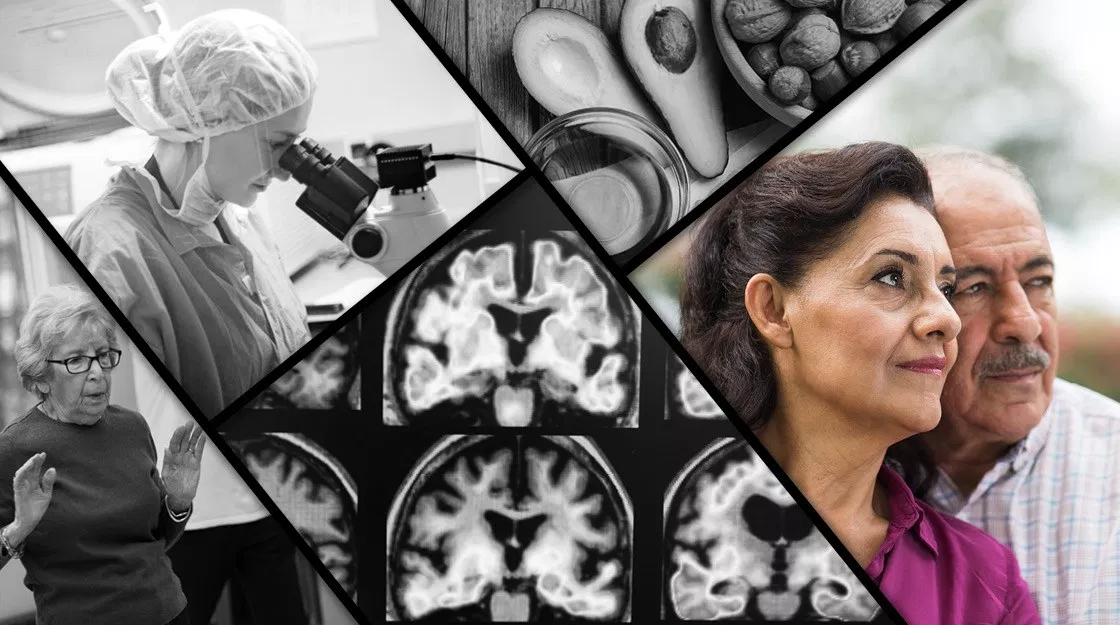 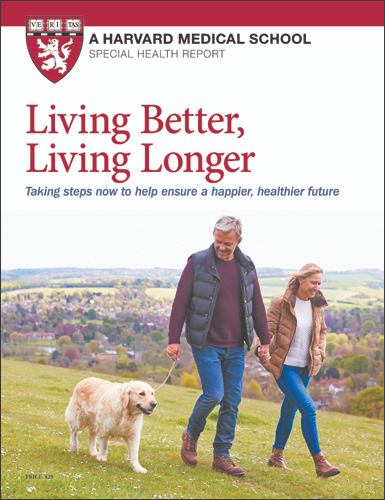 800 Humans
250 Harvard male graduates
450 low/middle class men
100 women
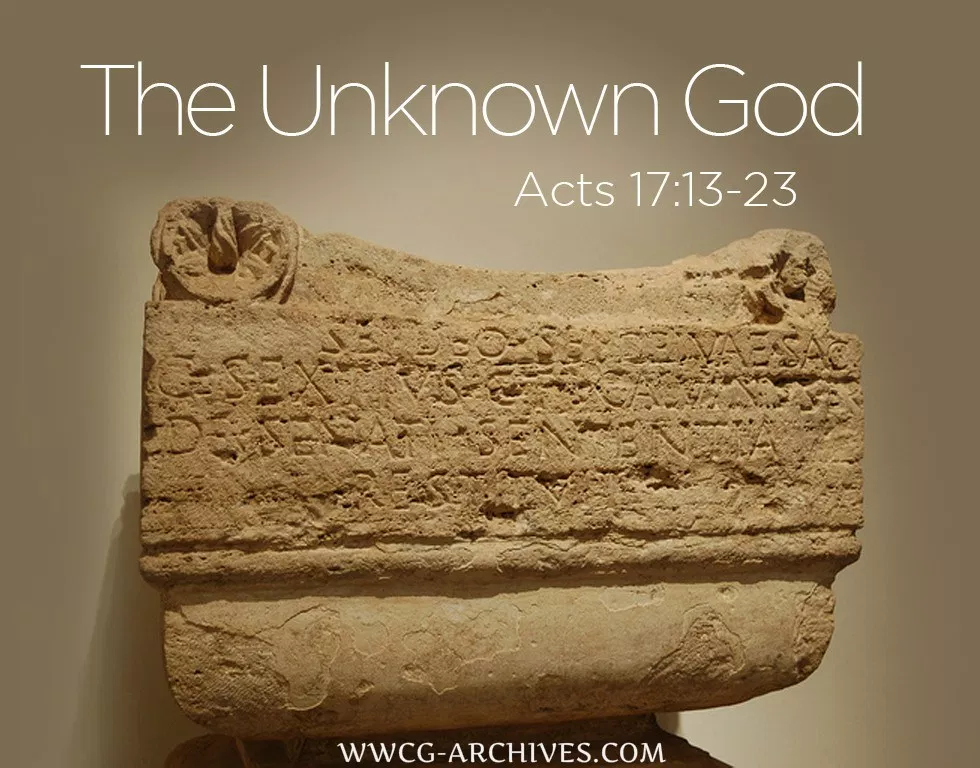 Acts 17
24 The God who made the world and everything in it, being Lord of heaven and earth, does not live in temples made by man,25 nor is he served by human hands, as though he needed anything, since he himself gives to all mankind life and breath and everything. 


28 for “‘In him we live and move and have our being’; as even some of your own poets have said, “‘For we are indeed his offspring.’
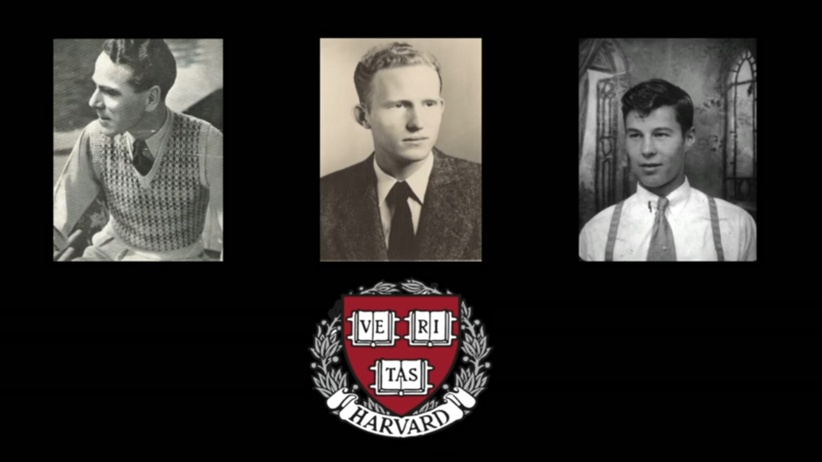 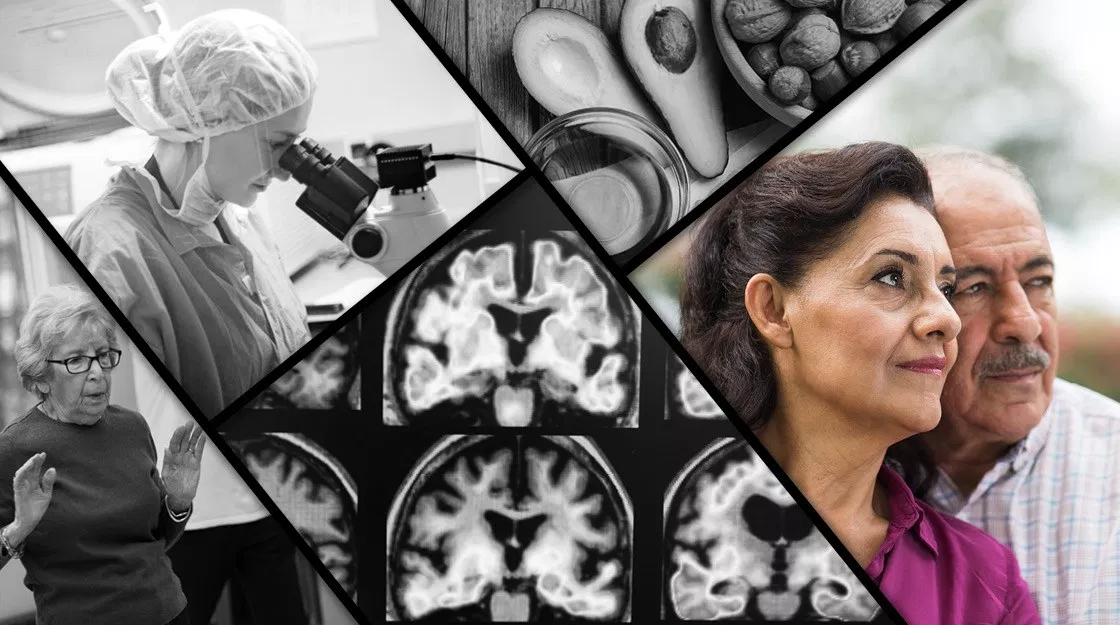 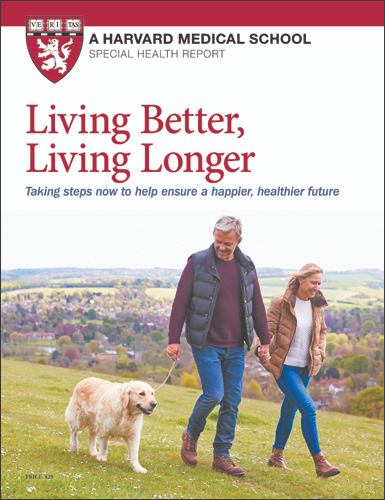 6 Secrets to Happy Life
Avoid Smoking and Alcohol
Pursue Higher Education
Have a Happy Childhood
Prioritize Relationships
Develop Coping Skills
Have a Generative Spirit
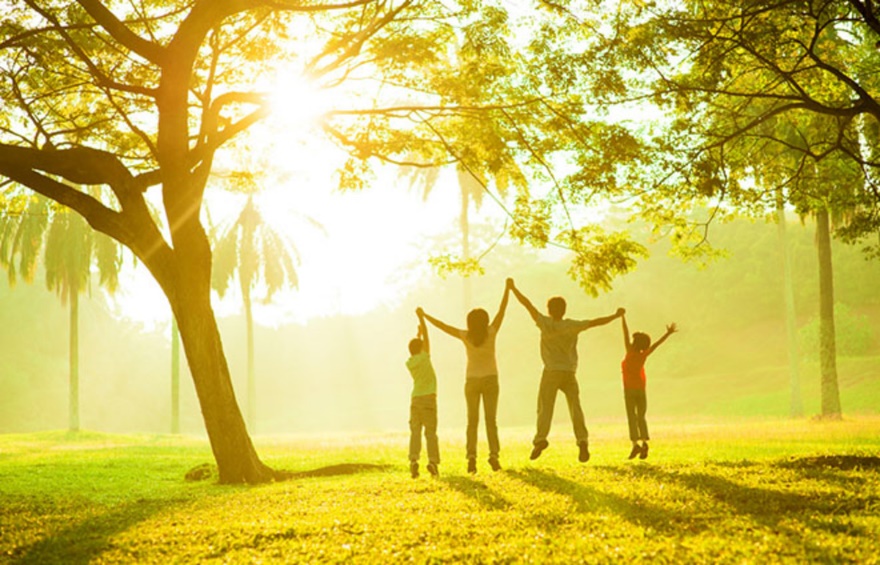 Altruism: Constructive service to others which brings pleasure and personal satisfaction.
Anticipation: Realistic planning for future discomfort.
Humor: Expression of ideas and feelings that gives pleasure to others. 
Sublimation: Transformation of unhelpful emotions or instincts into healthy actions, behaviors, or emotions
Suppression: The conscious decision to delay paying attention to a thought, emotion, or need in order to cope with the present reality
6 Secrets to a Spiritual Life
8 Finally, all of you, have unity of mind, sympathy, brotherly love, a tender heart, and a humble mind. 9 Do not repay evil for evil or reviling for reviling, but on the contrary, bless, for to this you were called, that you may obtain a blessing.
So if there is any encouragement in Christ, any comfort from love, any participation in the Spirit, any affection and sympathy, 2 complete my joy by being of the same mind, having the same love, being in full accord and of one mind. 3 Do nothing from selfish ambition or conceit, but in humility count others more significant than yourselves. 4 Let each of you look not only to his own interests, but also to the interests of others. 5 Have this mind among yourselves, which is yours in Christ Jesus
29 Jesus said, “Truly, I say to you, there is no one who has left house or brothers or sisters or mother or father or children or lands, for my sake and for the gospel, 30 who will not receive a hundredfold now in this time, houses and brothers and sisters and mothers and children and lands, with persecutions, and in the age to come eternal life. 31 But many who are first will be last, and the last first.”
Avoid Compromising Mind or Body
Continue your Spiritual Education
Be a Blessing to Your Children
Cultivate and Expand your “people”
Resolve Issues Wisely
Give of yourself to Help Others
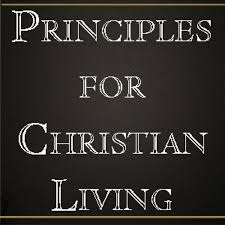 Acts 17
28 for “‘In him we live and move and have our being’; as even some of your own poets have said, “‘For we are indeed his offspring.’